Mlily Features
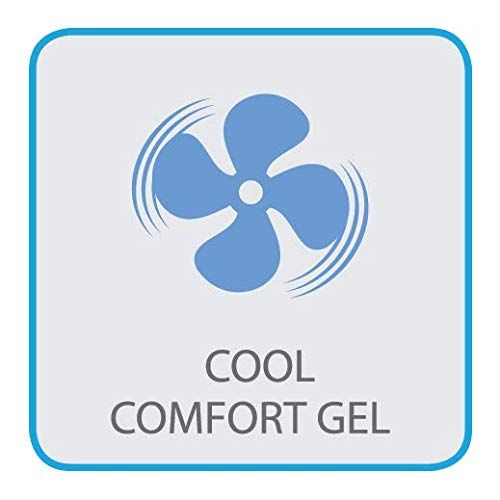 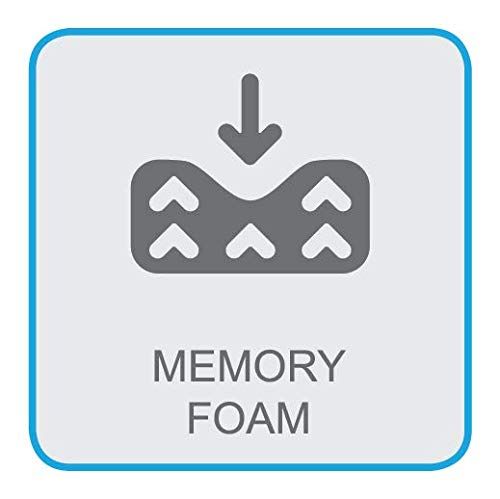 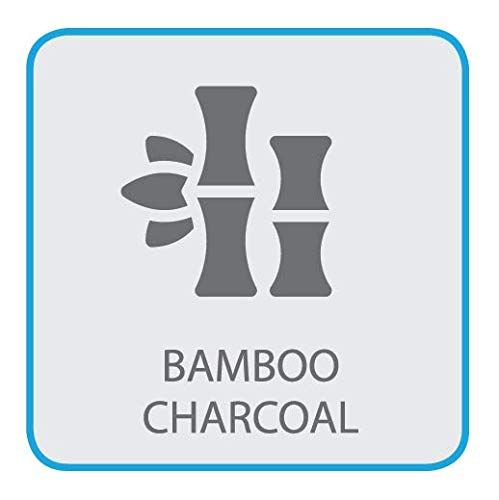 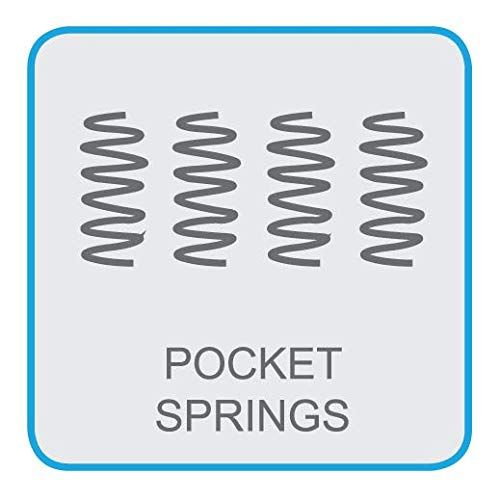 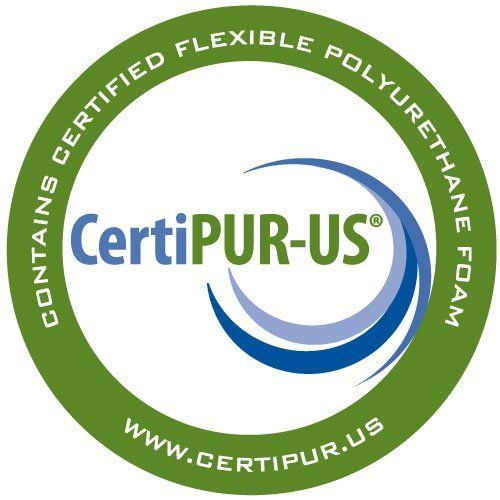 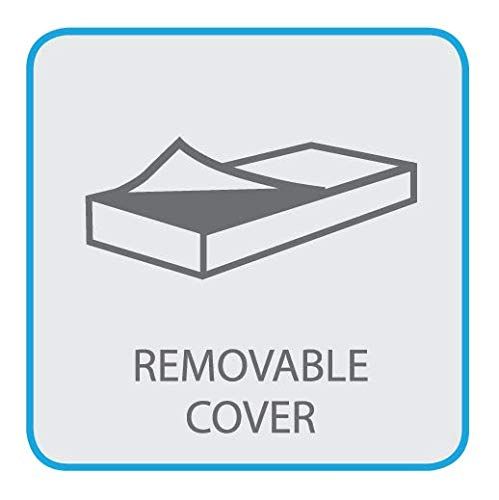